Week 3 Presentation
Sahil Shah
TRECVID2011 Competition
Mentor: Subh Bhattacharya
Multimedia Event Detection
SIFT
STIP
Audio
Concept Detectors
My role: Look for ways to exploit concurrency and temporal dependencies in concepts.
Work Done so Far
Read the following papers
TRECVID 2010 
On Space-Time Interest Points
Behavior Recognition via Sparse Spatio-Temporal Features
Towards optimal bag-of-features for object categorization and semantic retrieval
Distinctive Features from Scale-Invariant Keypoints

Reading about Graphical Models of Probability Distributions, including Markov Models and Conditional Random Fields
What to do next
Figure out how Markov models and CRFs can be used in detecting sequences of events
Questions?
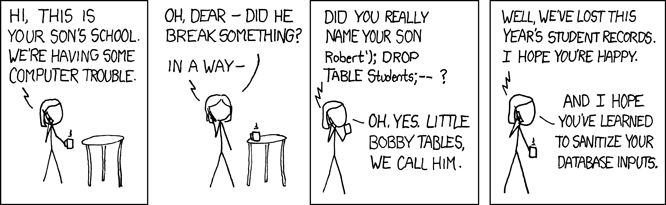